1. razredknjiževnopovijesna  razdoblja
Povijest KNJIŽEVNOSTI
cilj sata:
usustavljivanje gradiva 
prepoznati i opisati književnopovijesna razdoblja
(vremenske odrednice,obilježja, predstavnike i djela)
  osvrt na ispitna pitanja iz ispitnoga kataloga za državnu maturu
1.skupina
starohebrejska književnost
???
BIBLIJA
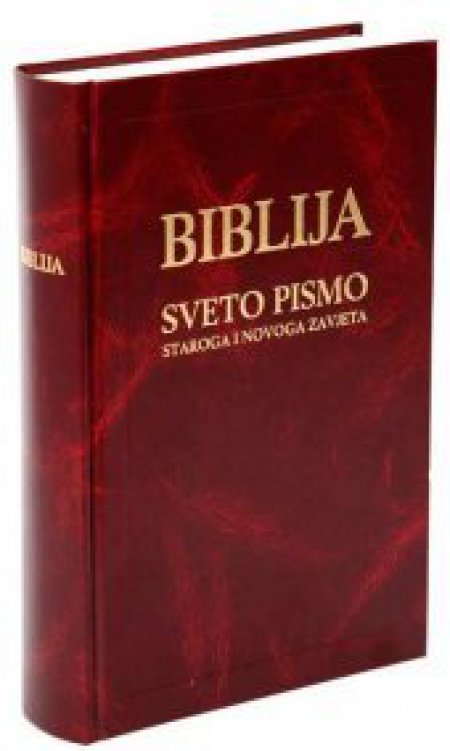 Što znači riječ biblija?
Zašto je važno poznavati Bibliju?
Kada je nastala?
Kako se dijeli? (struktura Biblije))
Stari zavjet
Na kojim je jezicima pisan? 
Što  sadrži Stari zavjet?
Tko je autor prvoga dijela Biblije?
Koju tematiku obrađuje Stari zavjet?
Zašto je važna Knjiga o Juditi za hrvatsku književnost?
NOVI ZAVJET
O komu govori Novi zavjet?
Koliko knjiga sadrži?
Što sadrži Novi zavjet?
Što je Evanđelje?
Na kome je jeziku napisan?
Koji narodi priznaju Novi zavjet?
2. skupinaKLASIČNA KNJIŽEVNOST
Koje književnosti pripadaju klasičnoj književnosti?
???
???
Klasične književnosti
GRČKA KNJIŽEVNOST
RIMSKA KNJIŽEVNOST
Zašto učiti grčku književnost kad je ona nastajala u dalekoj prošlosti?
Kada nastaje grčka književnost?
Kada nastaje rimska književnost? 
Koje je “zlatno razdoblje”  rimske književnosti?
Tko je to? Kojoj književnosti pripada?KOJA SU NJEGOVA DJELA?
HOMER
ILIJADA
naslovnica
Kada je nastala Ilijada ?
Koji mit moramo poznavati kako bismo razumjeli Ilijadu?
    (povod za rat?)
Kako započinje  djelo? 
Tko je glavni junak Ilijade ?
Što obuhvaća radnja Ilijade ?
Kako završava ?
Kako se zove stih kojim je pisana ?
Koja je ideja  djela ?
Tko je glumio glavnoga junaka u filmu TROJA?
junaciIlijade
film Troja
Koje likove interpretiraju glumci?
Kako završava Trojansko-grčki rat?
Tko smišlja lukavstvo - drvenoga konja?
GRČKA KNJIŽEVNOST
Tko je prikazan na slici?Koji junak povezuje Ilijadu i Odiseju?
HOMER
ODISEJ
HOMER: ODISEJA
Zašto se djelo zove Odiseja?
Koje dvije fabule obuhvaća djelo?
Koliko traje Odisejev povratak na Itaku?
Zašto je Posejdon kaznio Odiseja?
GRČKA KNJIŽEVNOST
Tko je to?
Što je napisao?
Antigona
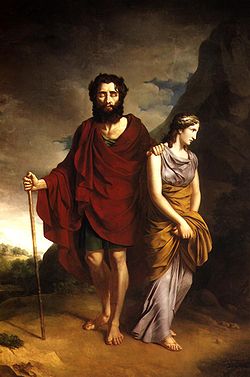 Što je djelo po vrsti?
Koji mit moramo poznavati kako bismo razumjeli djelo?
Koja su obilježja tragedije ?
Tko su glavni likovi ?
Što čini Antigona ?
Čiji nalog krši?
Što simbolizira?
RIMSKA NJIŽEVNOST
PLAUT
VERGILIJE
ŠKRTAC

Što je djelo po književnom rodu i vrsti?
Tko je glavni lik?
ENEIDA

Što je djelo po književnom rodu i vrsti?
Objasni naslov!
3. SKUPINA
SREDNJOVJEKOVLJE
SREDNJI VIJEK
OSNOVNE značajke
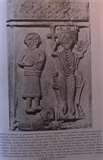 Koliko traje srednji vijek?
Navedite odlike srednjovjekovne književnosti!
Početci pismenosti
(Moravska misija)
Kako se zove prvo pismo?
Kada je nastalo?
Tko je tvorac toga pisma?
 Prvi hrvatski spomenik pisan glagoljicom  je…
PRVO PISMO
HRVATSKO SREDNJOVJEKOVLJE
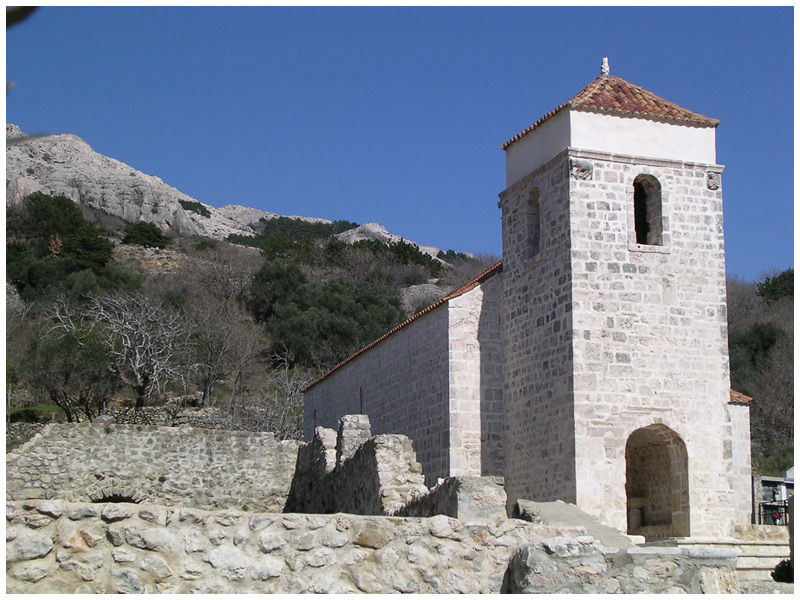 Što je prikazano na slici?
BAŠĆANSKA PLOČA
tekst Bašćanske ploče na glagoljici
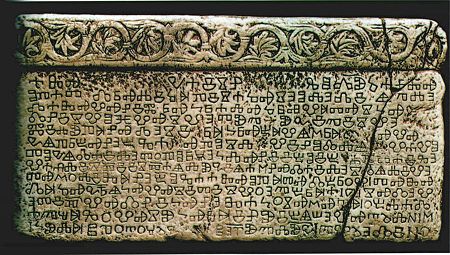 A[ZЪ VЪ IME O]TCA I S(I)NA [I S](VE)TAGO DUHA AZЪOPAT[Ъ] DRŽIHA PISAHЪ SE O LEDI[N]Ě JuŽEDA ZЪVЪNIM[I]RЪ KRALЪ HRЪVATЪSKЪÏ [VЪ]DNI SVOJĘ VЪ SVETUJu LUCIJu I S[VEDO]-MI ŽUPANЪ DESIMRA KRЪ[BA]VĚ MRA[TIN]Ъ VЪ L(I)-CĚ PR(I)BЪNEBŽA [S]Ъ POSL[Ъ] VIN[OD](O)LĚ [ĚK](O)VЪ V(Ъ) O-TOCĚ DA IŽE TO POREČE KLЪNI I BO(G) I BÏ(=12) AP(OSTO)LA I G(=4) E-VA(N)J(E)LISTI I S(VE)TAĚ LUCIĚ AM(E)NЪ DA IŽE SDĚ ŽIVE-TЪ MOLI ZA NE BOGA AZЪ OPATЪ D(O)BROVITЪ ZЪ-DAH CRĚKЪVЪ SIJu I SVOEJu BRATIJu SЪ DEV-ETIJu VЪ DNI KЪNEZA KOSЪMЪTA OBLAD-AJuĆAGO VЪSU KЪRAINU I BĚŠE VЪ TЪ DNI M-IKULA VЪ OTOČЪCI [SЪ S]VETUJu LUCIJu VЪ EDINO
Glagoljički natpis nema razmaka između riječi, zareza i oznaka kraja rečenice
TEKST Bašćanske ploče prijevod – latinica
Prijevod Bašćanske ploče suvremeni hrvatski jezik
Ja, u ime oca i Sina i Svetoga Duha. Jaopat Držiha pisah ovo o ledini kojudade Zvonimir, kralj hrvatski udane svoje svetoj Luciji. Svjedočemi župan Desimir u Krbavi, Martin u Lici, Piribineg u Vinodolu i Jakov na otoku. Da tko poreče, nega ga prokune i Bog i 12 apostola i 4 evanđelista i sveta Lucija. Amen. Neka onaj tko ovdje živi,moli za njih Boga. Ja opat Dobrovit
 zidah crkvu ovu sa svoje devetero braće u dane kneza Kosmata koji je vladao cijelom Krajinom. I bijaše u te dane Mikula u Otočcu sa svetom Lucijom zajedno
Zašto je Bašćanska ploča važna za hrvatsku kulturu?
Koji se hrvatski kralj spominje u tekstu?
Tko je pisac Bašćanske ploče? 
O čemu govori tekst?
Gdje se čuva original ?
original- Bašćanska ploča                          (HAZU)
Bašćanska ploča govori o…
kralju….
4. skupina
HUMANIZAM i PREDRENESANSA
Obilježja humanizma
Što je humanizam ?
Kada se javlja humanizam?
Navedite obilježja humanizma!
Gdje se javlja humanizam?
Koji su predstavnici humanizma u talijanskoj književnosti?
Talijanski humanisti
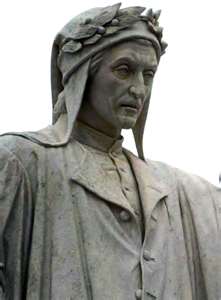 Što je napisao?
Dante Alighieri
Božanstvena komedija
Je li to komedija?
N a koliko se dijelova dijeli djelo? 
Koga sve smješta Dante u Pakao ? Koliko krugova sadrži?
Što je htio prikazati ovim djelom?
Po čemu je on humanist?
Što je napisao?
Koliko dijelova sadrži to djelo? 
Kome je posvećeno?
Što su petrarkistički motivi?
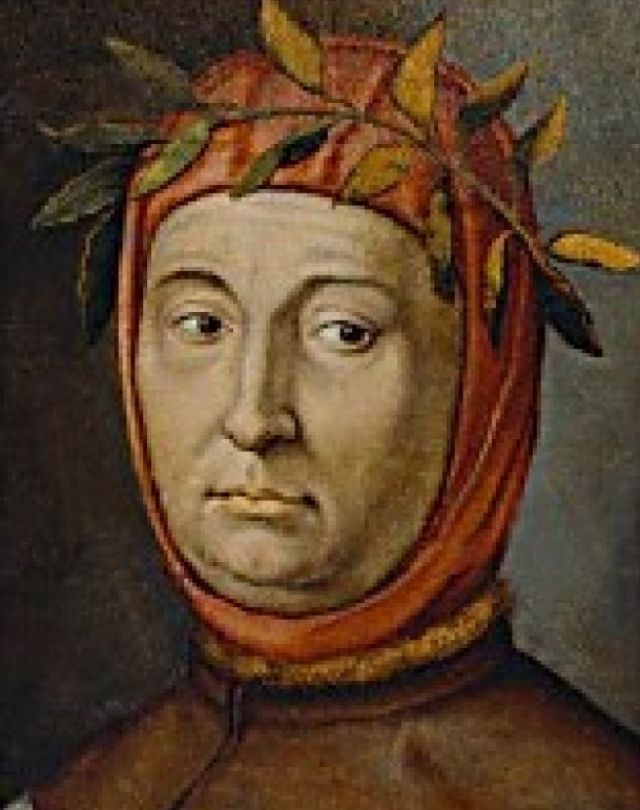 Francesco Petrarca
Dubina svijeta munjom tvojih ruku (A)otkriva blago živim blijeskom kreta; (B)zmija je tajna u svilnome struku, (A)tvoje su oči biser od pō svijeta. (B)Znadeš li biljeg ognja, znaš li muku, (A)upropašćena carice soneta, (B)kad ludim batom sljepōčice tuku, (A)a srce plamsa iskrom suncokreta? (B)Prsten je vječan u tim viticama, (C)muzika puna u tom prstu gipkom, (D)a dok te dragam nježnim kiticama (C)ti mene lomiš alemom i šipkom; (D)pa kad god lunjam noći svoga uma (E)nada mnom blista sumpor dragih gluma. (E)
Petrarkin sonet
( pr . –pjesma Tina Ujevića)
 Tipičan primjer takvog soneta je sonet XXXIV iz zbirke Kolajna

Kako prepoznaješ sonet?
Koliko strofa sadrži? 
Kakva je rima?
Giovanni Boccaccio
Što je napisao?
Kakva je kompozicija toga djela?
Koje su dvije osnovne teme u djelu po kojima je pisac humanist?
KRAJ
Popunite evaluacijski listić!

1- znam odgovore na sva(Većinu) pitanja.
 
2.Mislim da bih samostalno mogao/la odgovoriti na više od 50% pitanja

3. Ne bih znao/la odgovoriti na većinu pitanja